RF signal integrity and resolution
Use RF1-RF2
Variations of the mean in the range of tens of picoseconds, addressed by run-by-run calibrations of the offsets
Sigma stable at 30 ps
Only one problematic run 5561 due to RF2
Other outliers are failed fits (5435 and 5441)
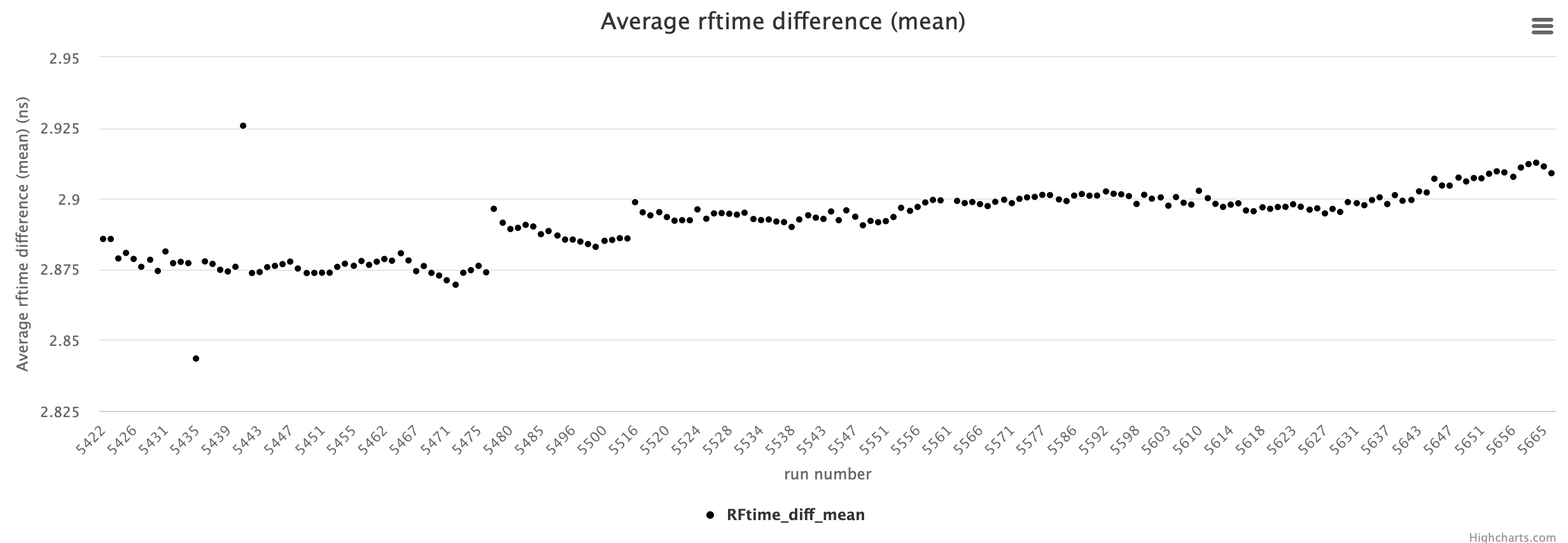 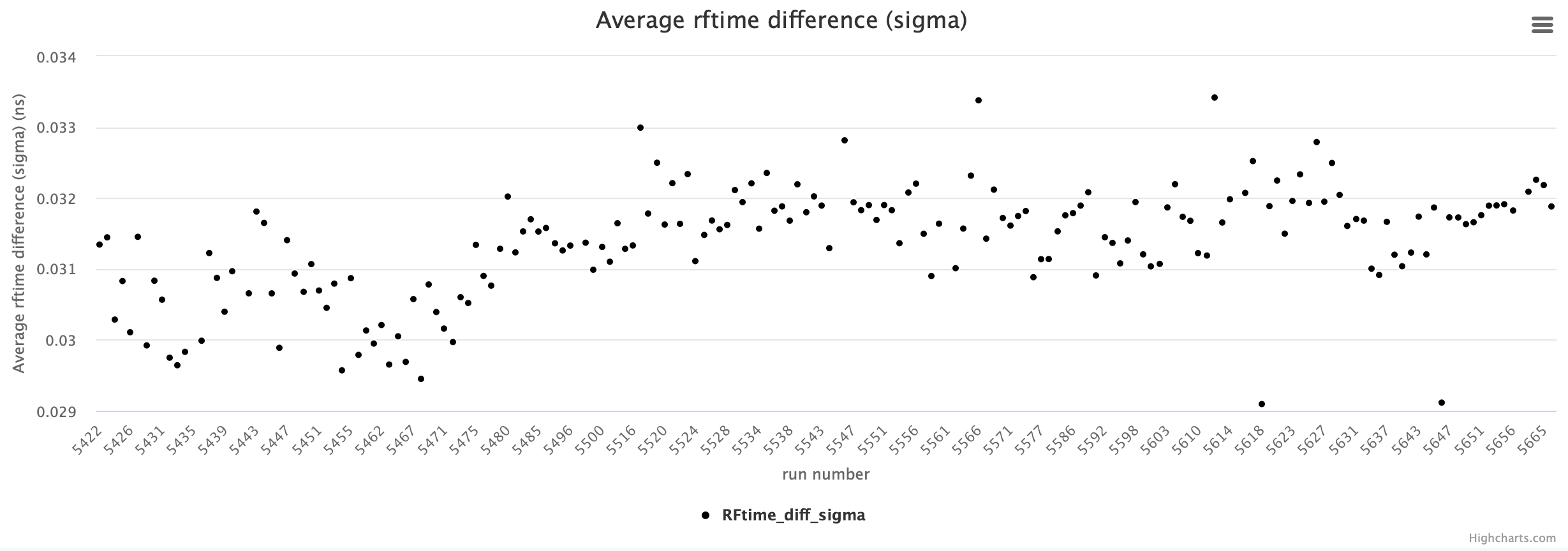 1
RF offsets
Variations of the mean <5 ps after run-by-run calibration
Sigma stable at ~62 ps
Only outliers are low statistics runs where fits may not be optimal
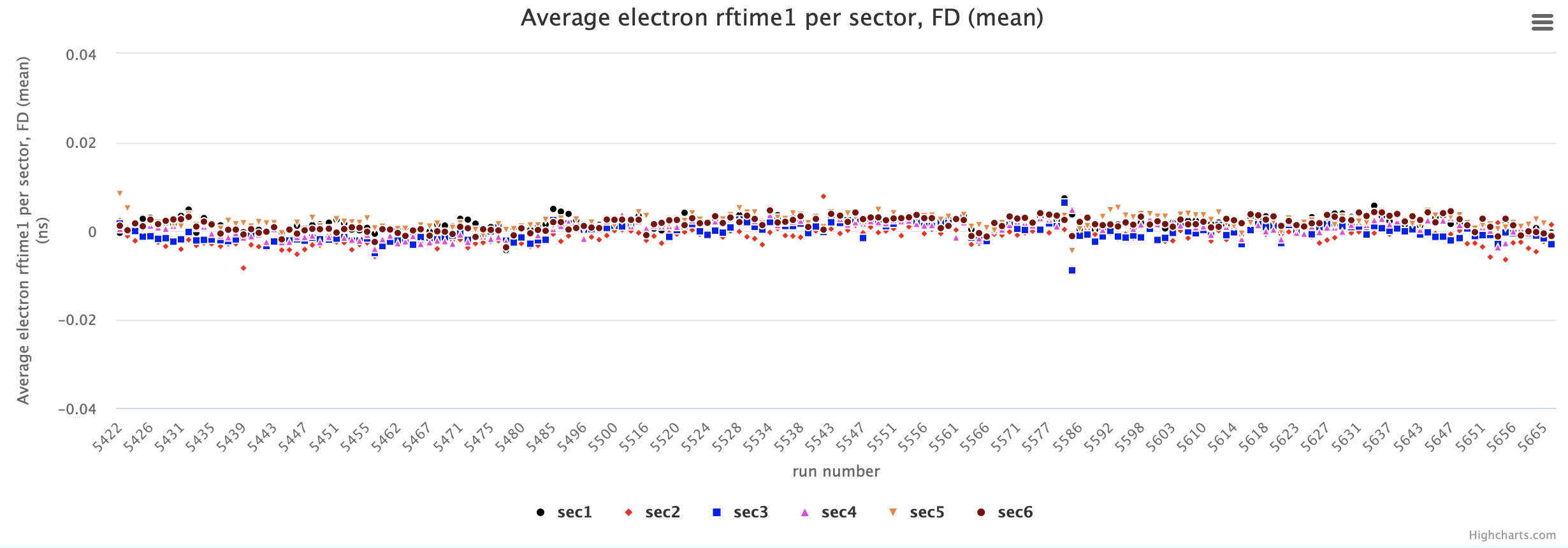 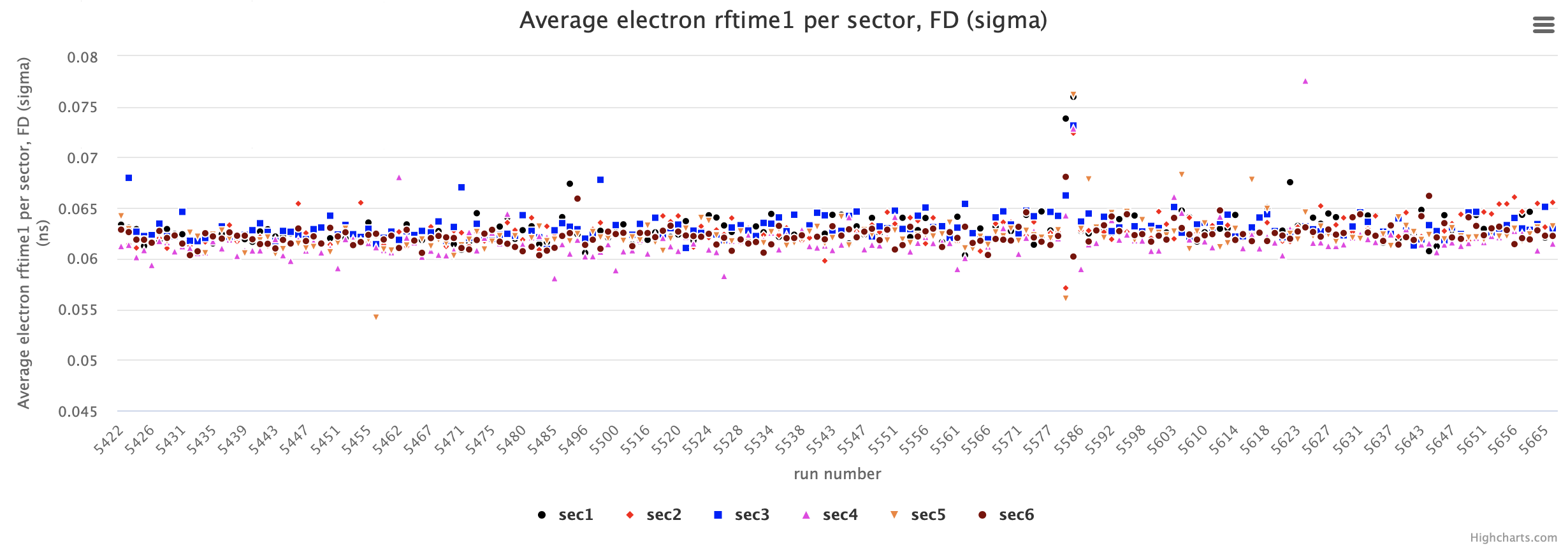 2
FTCal energy
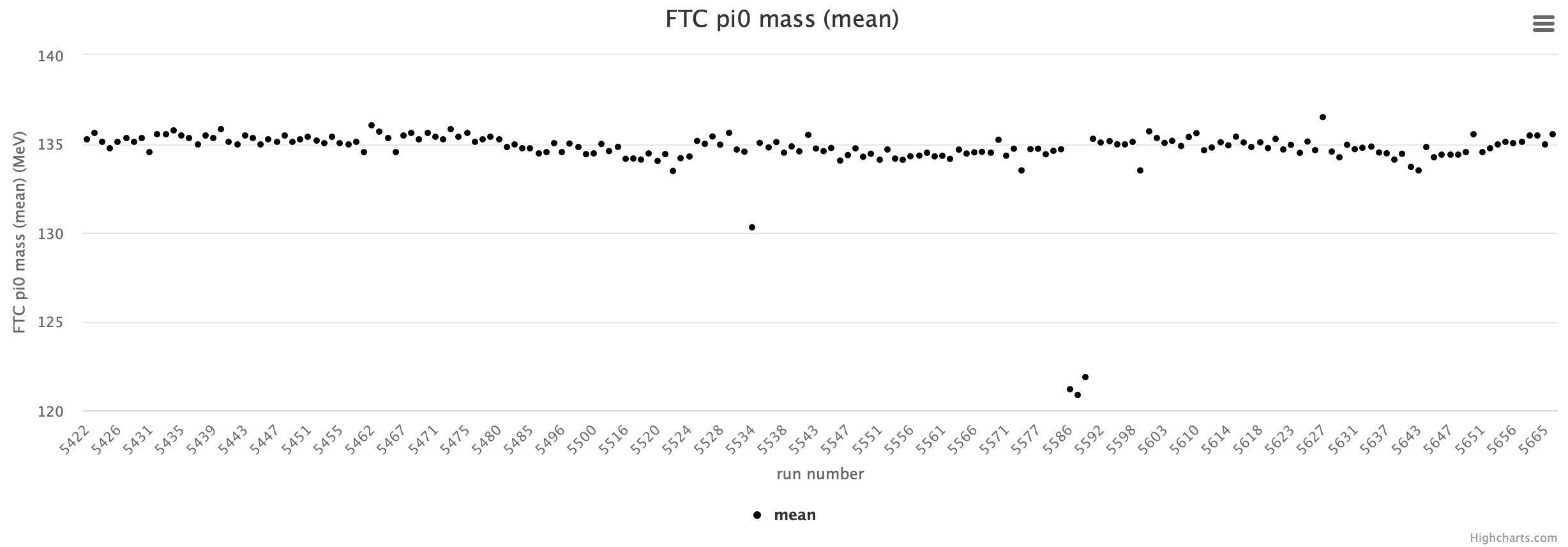 Pi0 mass spectrum mean stable within 1 MeV
Resolution also stable at ~4 MeV
Only problematic runs with double peak distribution 586-5591(empty target)
Other outliers are failed fits
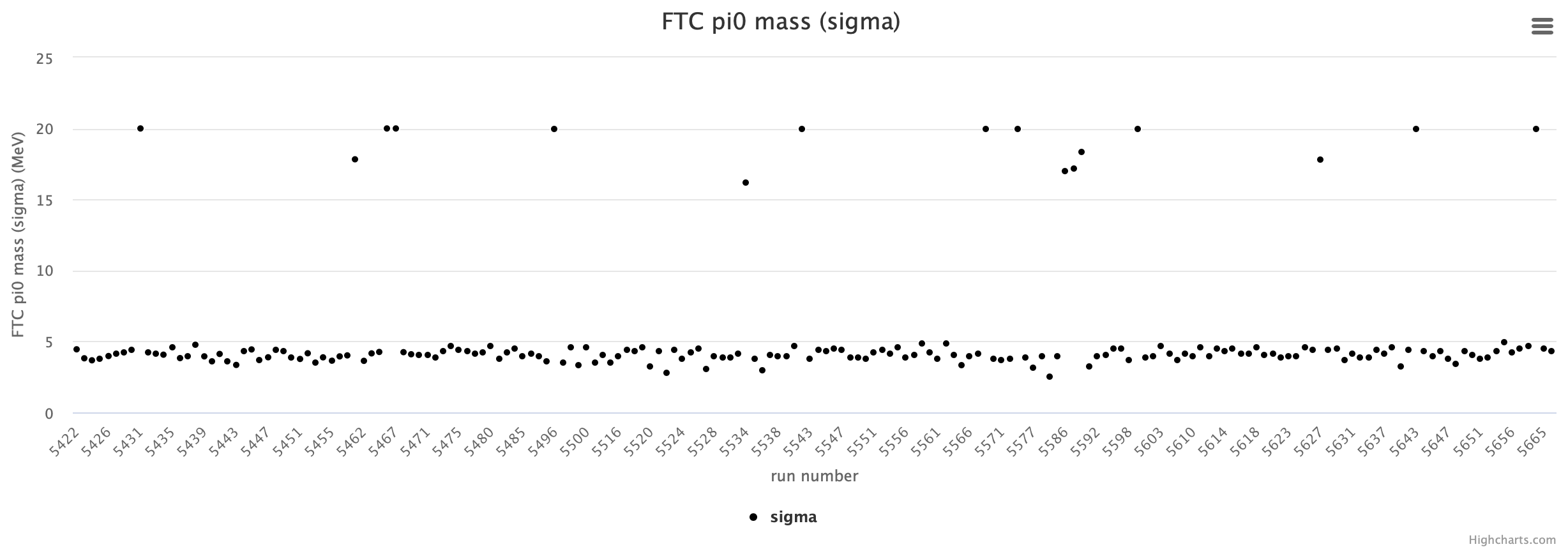 3
FTCal time
Use neutrals time vs. FD electron start time as in calibration
Means stable within +/-20 ps
Resolution also stable at ~160 ps
Only problematic runs with double peak distribution 5586-5591 (empty target) and very low statistics runs (5581-5584) due to limited fit accuracy
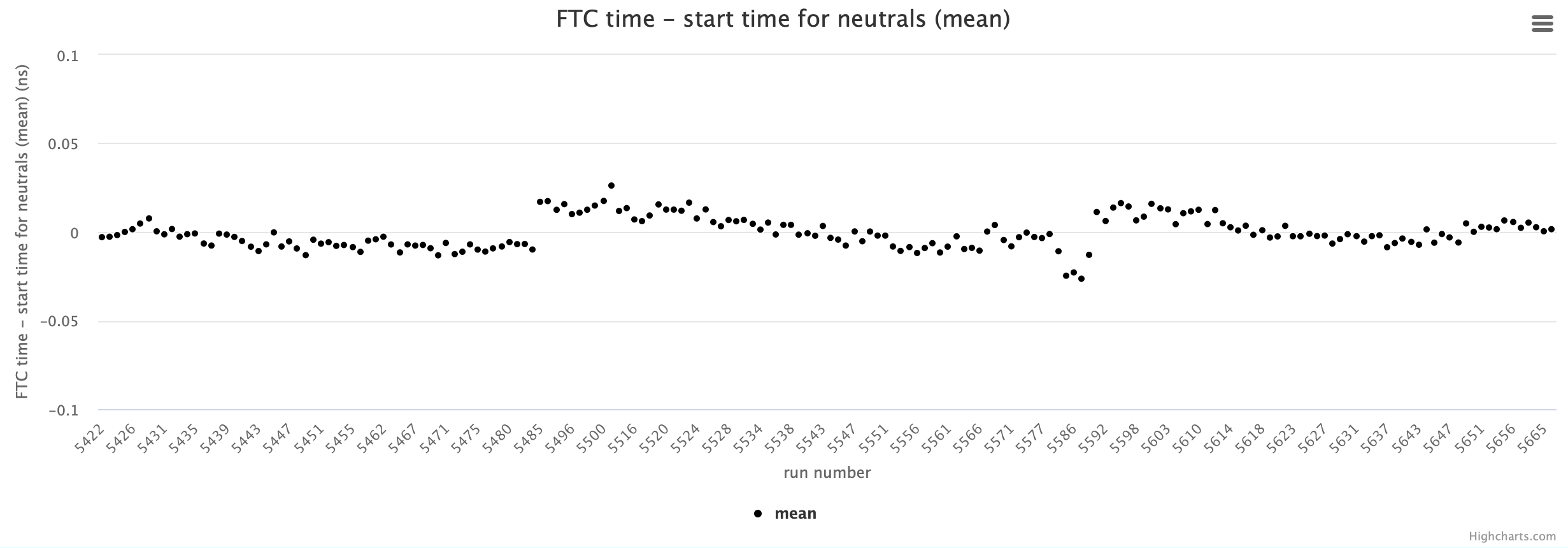 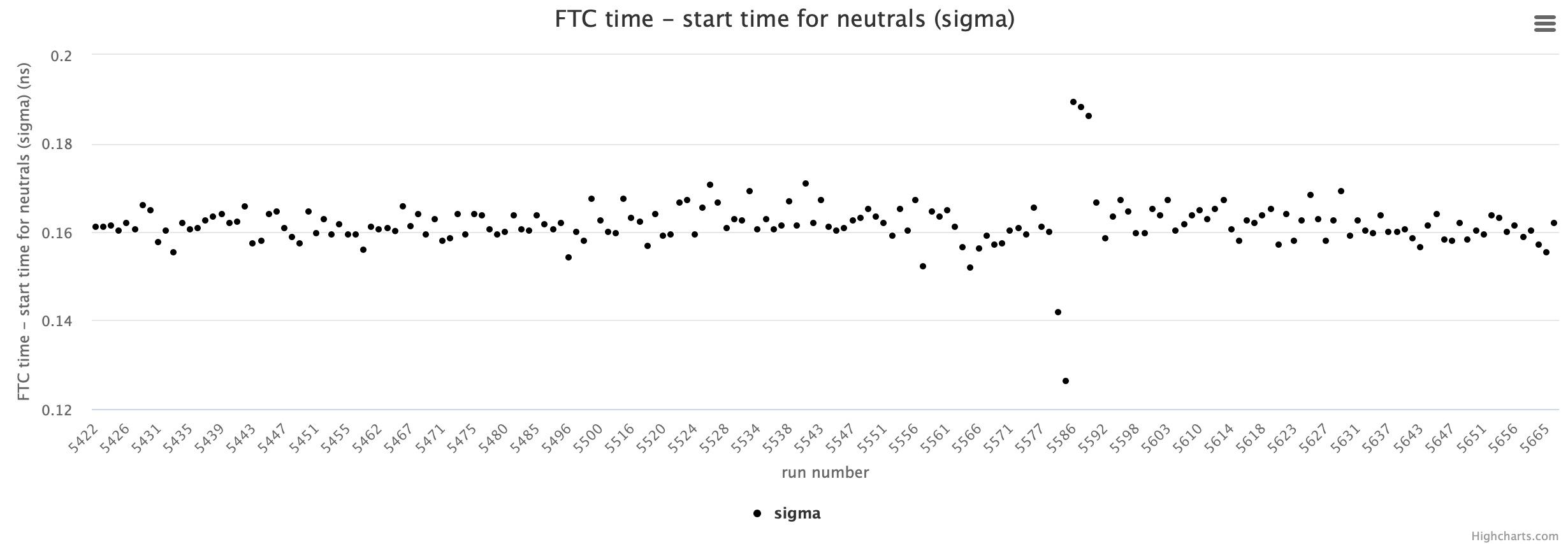 4
FTHodo gain matching
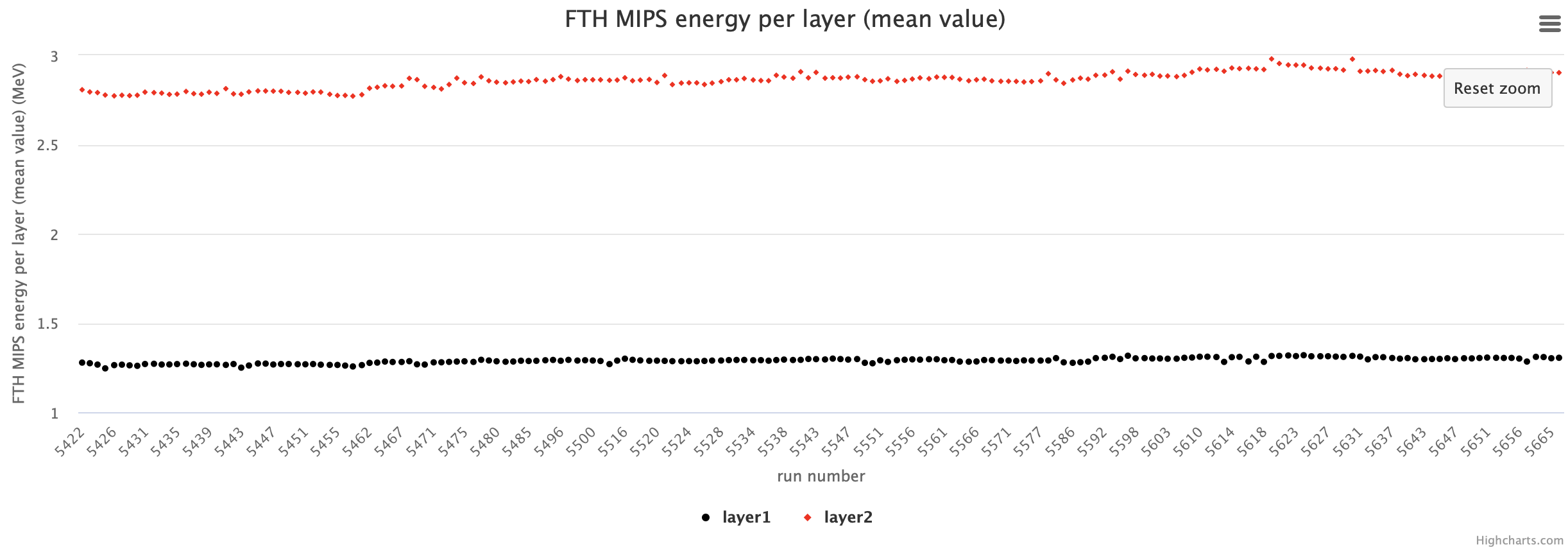 Very stable gains (to be compared with thresholds of 0.15 MeV)
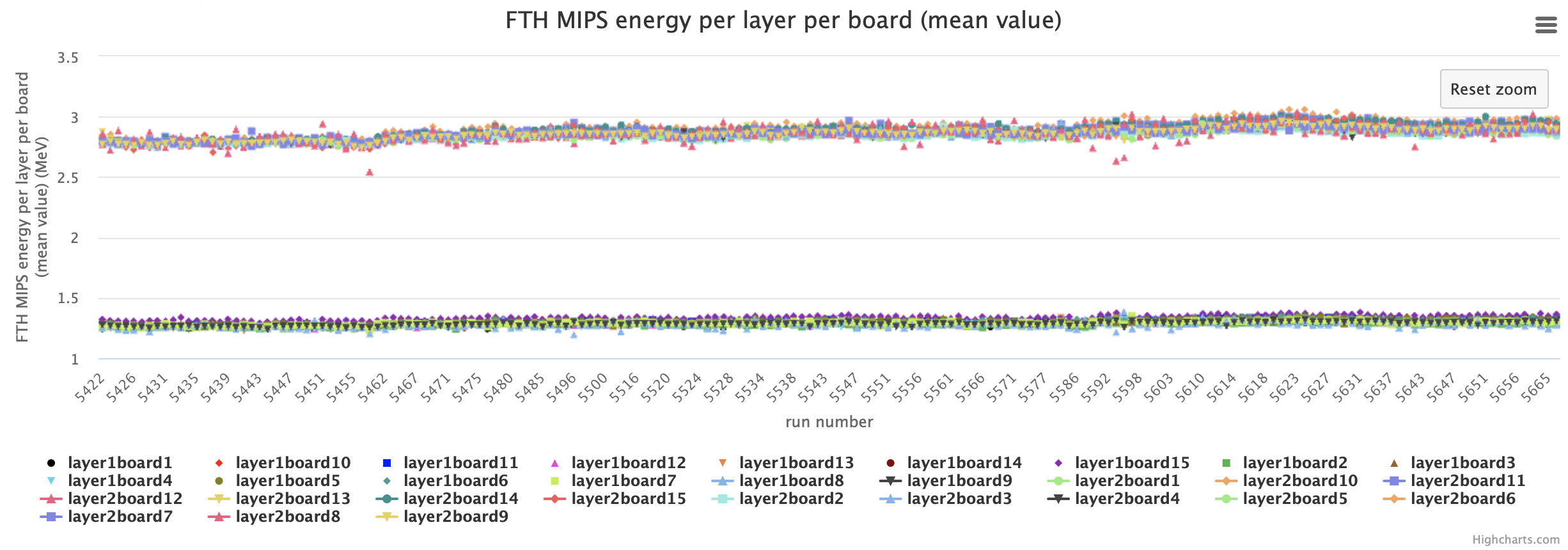 5
FTHodo time
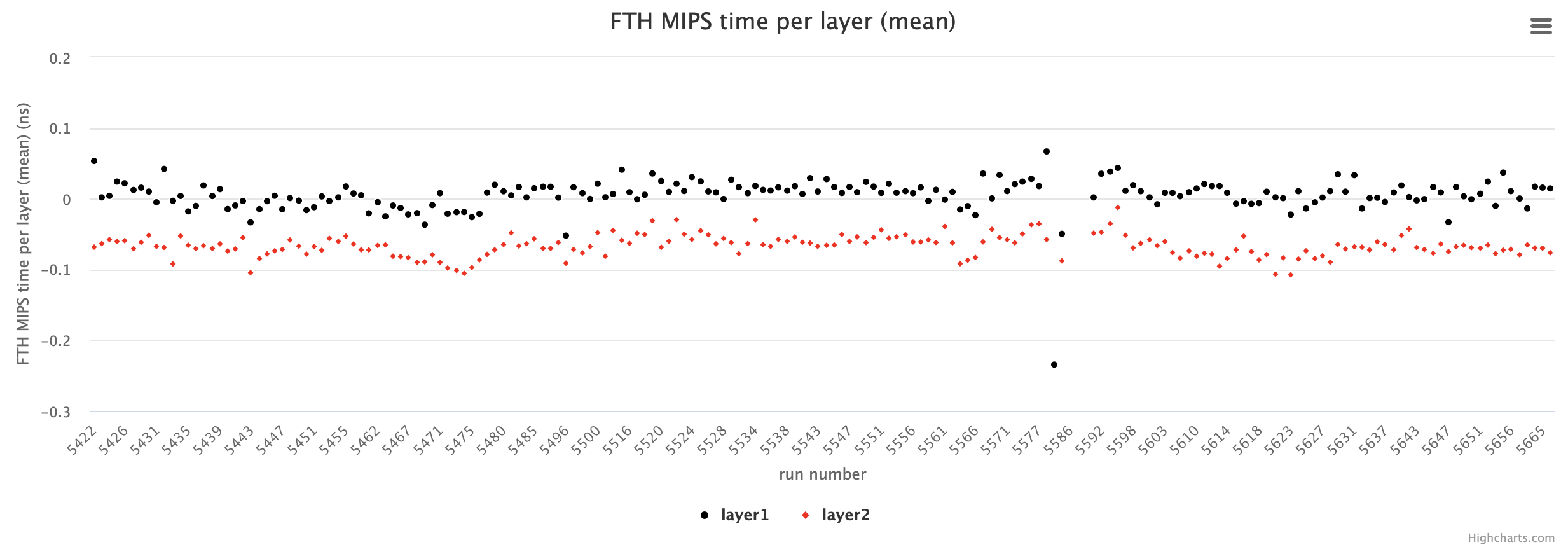 Very stable means and sigmas compared to the expected resolution of the order of 1 ns
Only outliers are runs with very low statistics
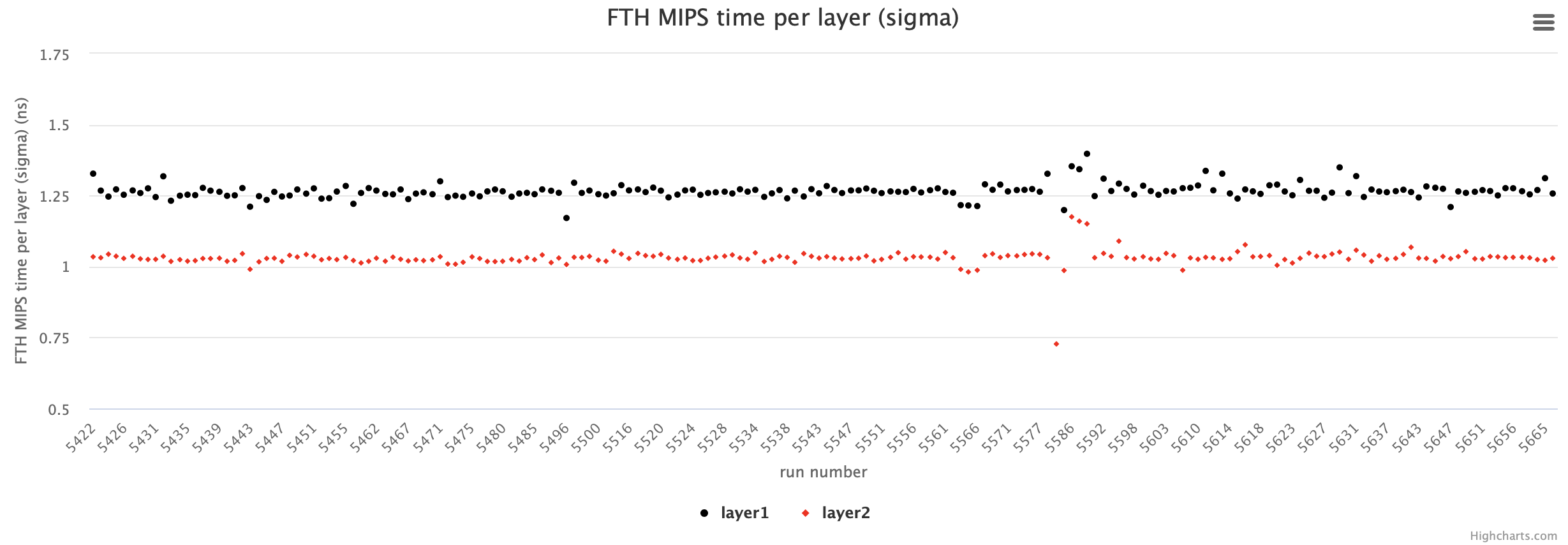 6